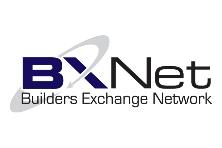 Competition Watch
Reprographic Firms and Document Distributors
PRESENTED BY:
Scott Howard
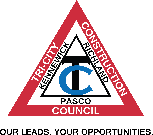 THANK YOU TO OUR SPONSORS
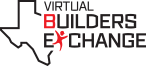 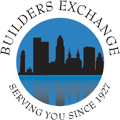 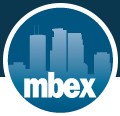 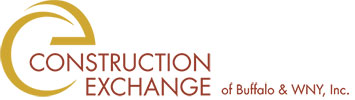 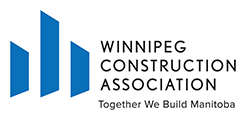 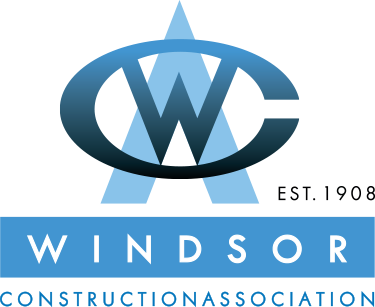 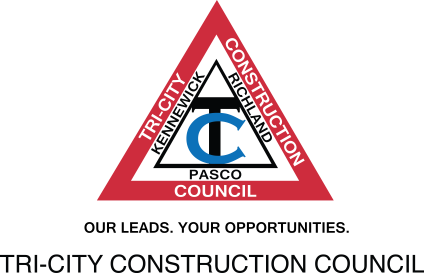 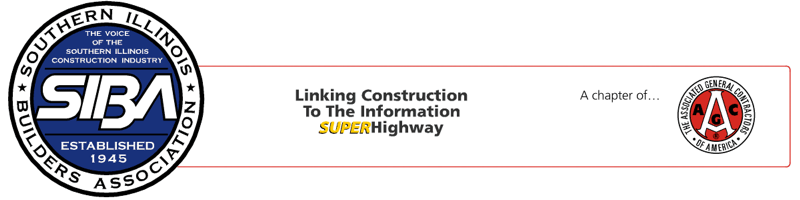 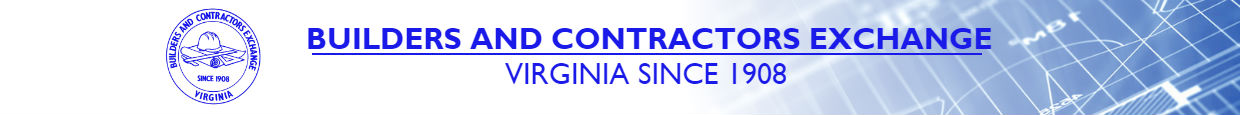 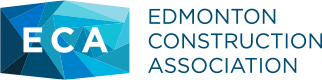 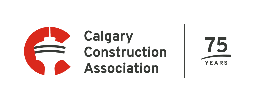 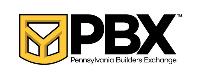 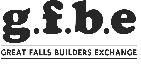 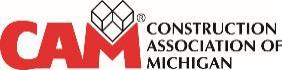 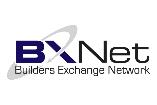 Reprographic Firms and Document Distributors
Competition Watch
Abadan Reprographics & Imaging(aka Abadan Regional Plan Center or Abadan Plan Room)www.abadanplanroom.com | www.abadandistribution.com
A Reprographics Firm with Plan Room Aspirations
Provide Project Details, Plans, Specs, Addenda along with Plan Holders lists
Details typically limited to Title, Bid & Prebid Date, Company (Plan Issuer), Location, Estimate
Plans are individually labeled and Specs are usually separated by divisions or top level index items
Separate Plan Holders lists are maintained to keep Bidders and Plan Room apart
Compelling Business Model for Plan Issuers
Two Hosting Options:
A) Plan Issuer covers the cost of Abadan hosting their documents
Documents are distributed to Contractors and Plan Rooms for Free
B) Abadan covers cost of hosting the Plan Issuer documents
Documents are usually distributed to Bidders for Free and Plan Rooms at Flat Rates
Rates to download documents are allegedly based on amount of work involved to host 
What is Next for Abadan?
Transitioning from Reproconnect to Online Plan Service (OPS)
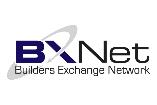 Reprographic Firms and Document Distributors
Competition Watch
QuestCDN(aka Construction Data Network)www.questcdn.com
Bid Management System – Document Distributor
Provide Project Details, Plans, Specs, Addenda along with Plan Holders lists
Details provided are more comprehensive
Documents are downloaded as one ZIP File containing a combined set of Specs and/or Plans
Specs are not separated into divisions and plans are not individually labeled
Projects are accessed via unique project codes or a Premier Membership
Codes are only advertised in news publications or issuing agency websites
Plan Rooms are not eligible for Premier Membership that contain list of projects
Compelling Business Model for Plan Issuers
QuestCDN hosts Plan Issuer documents at no cost to them
Quest recoups costs by charging flat rates to Bidders and Plan Rooms
Standard Rate is $15/download (recently raised from $10)
Plan Issuers get a cut of the profits for any rates over the Standard $15
What is next for QuestCDN?
Competing with Abadan Reprographics
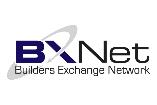